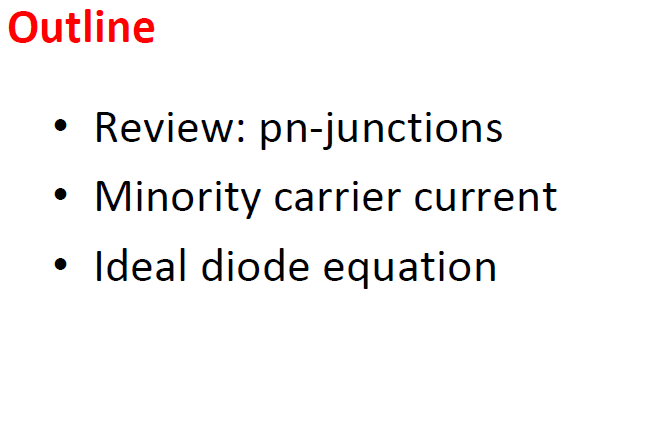 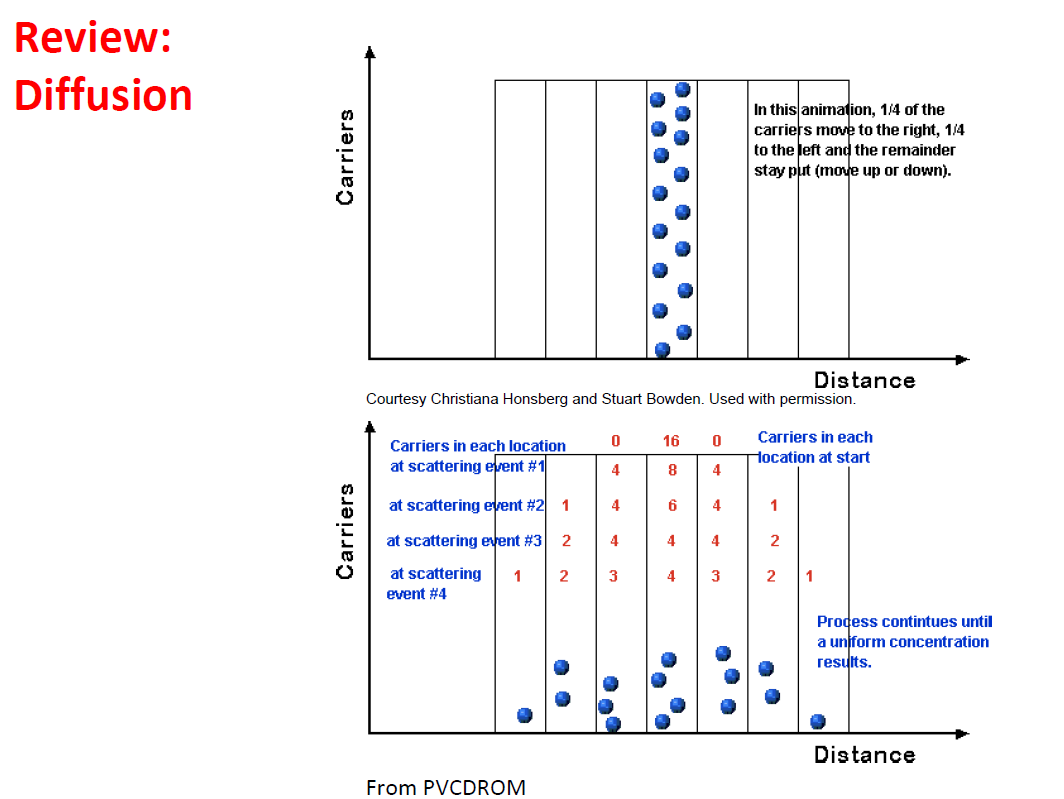 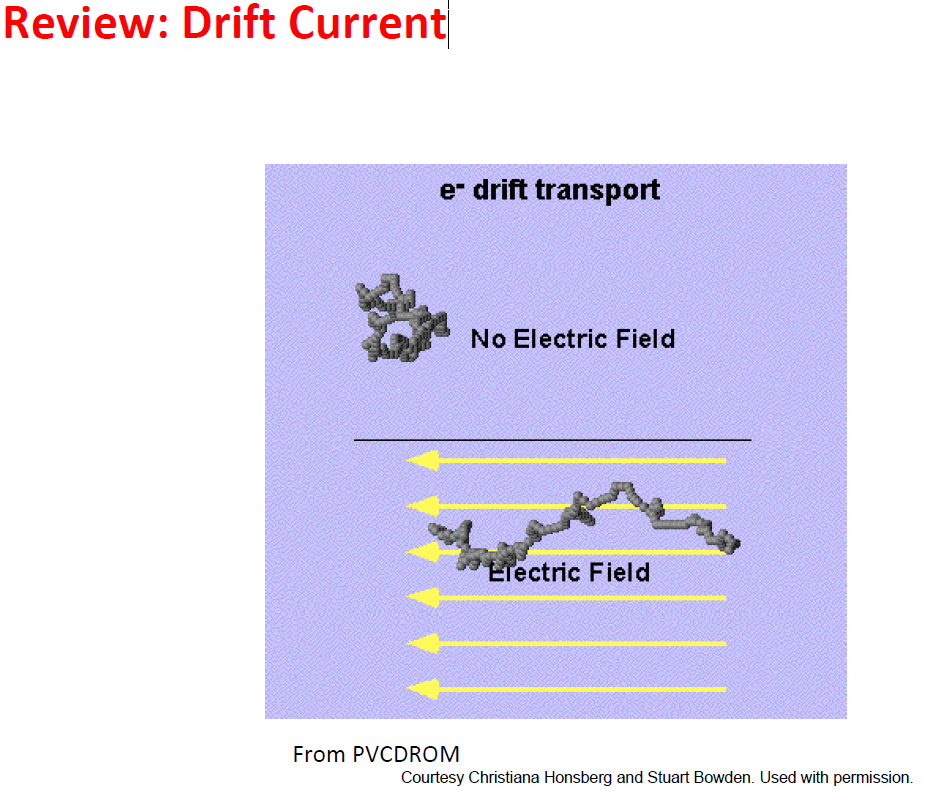 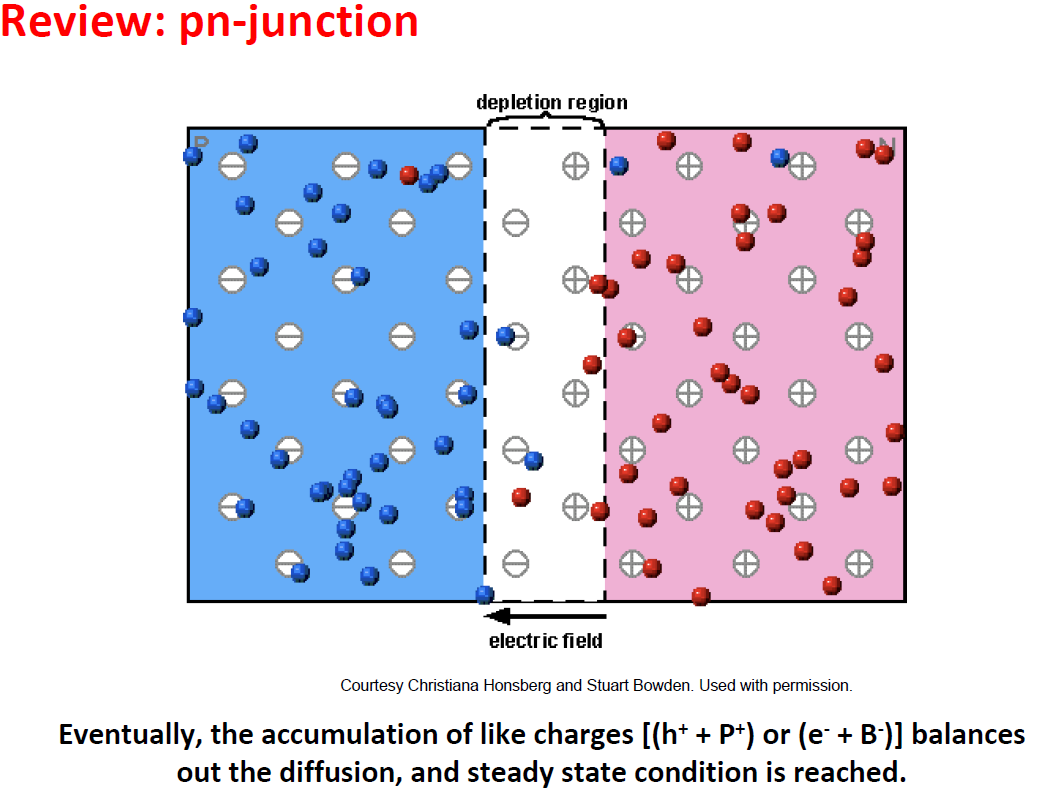 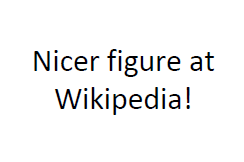 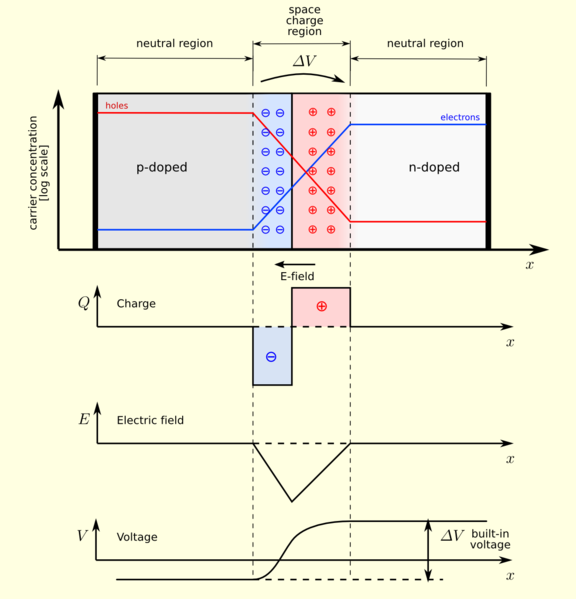 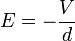 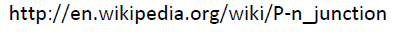 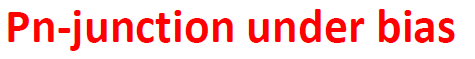 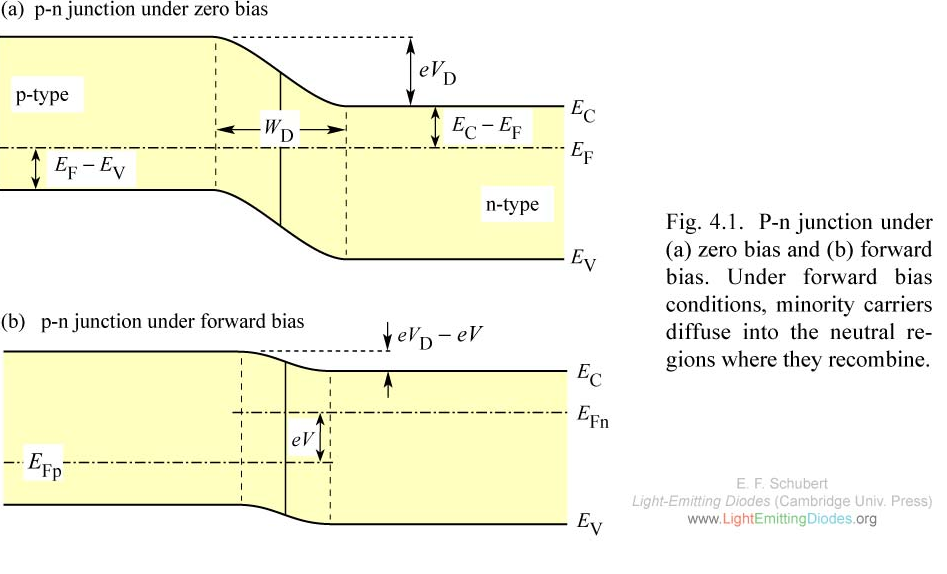 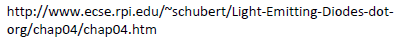 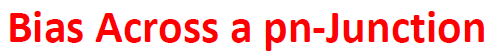 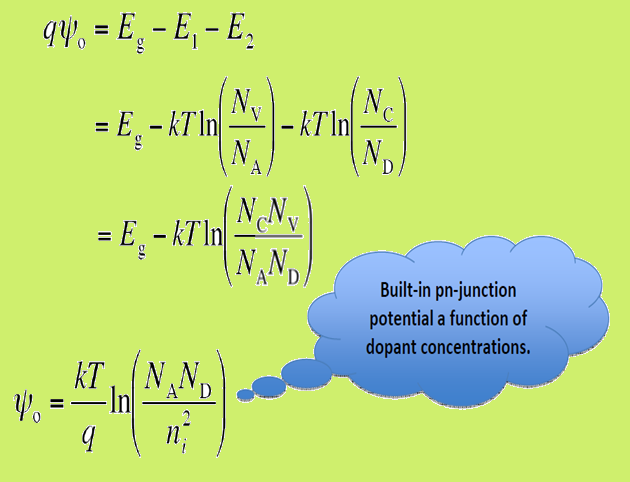 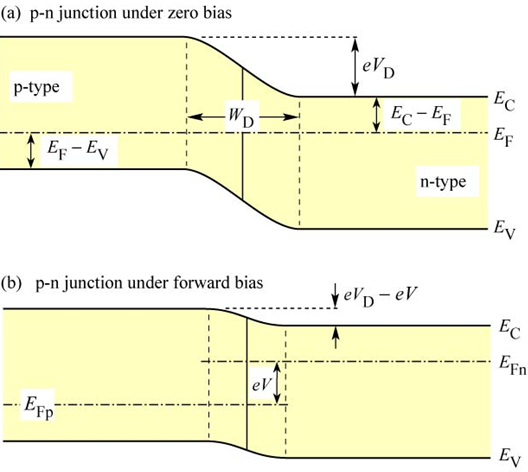 Eg
E2
E1
Substituting
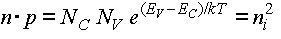 No external voltage  applied (No bias)
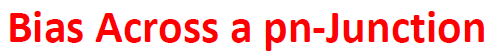 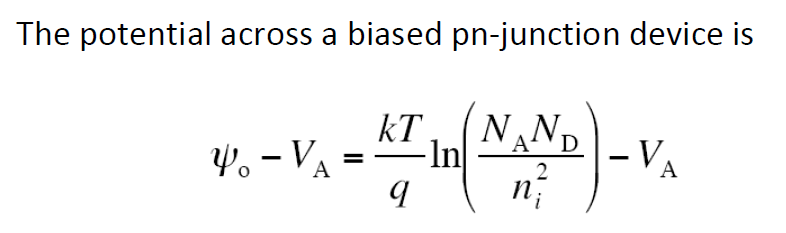 VA   - External applied voltage
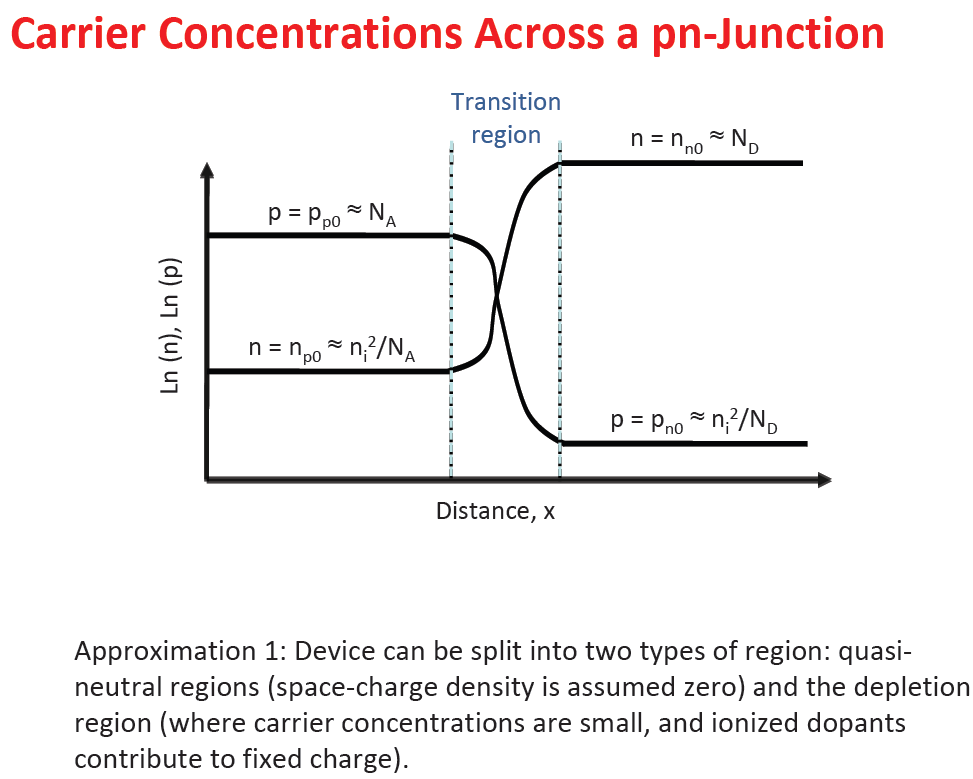 Law of mass action
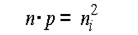 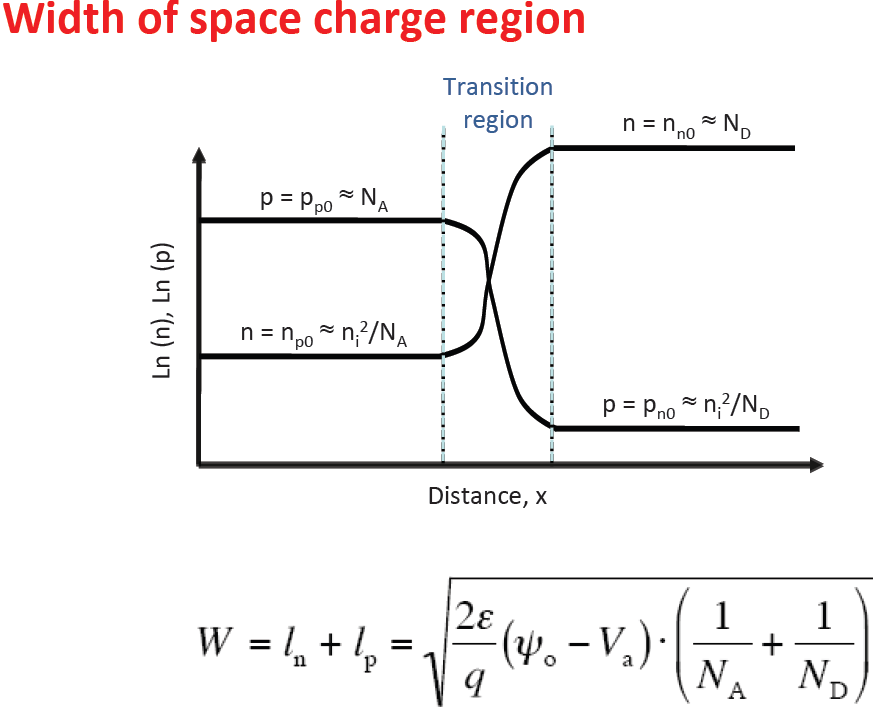 Lp
Ln
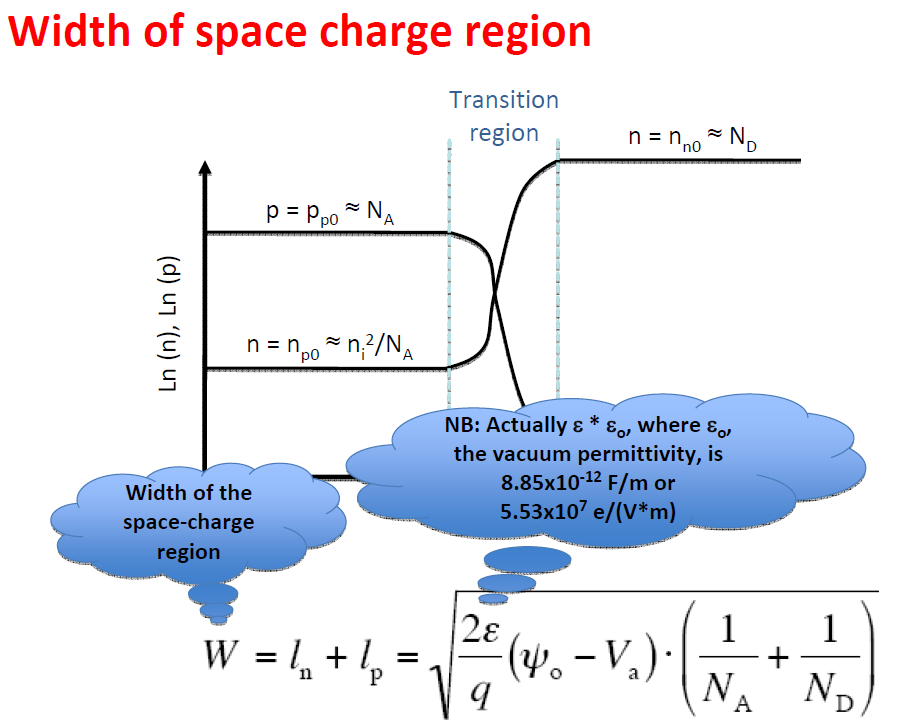 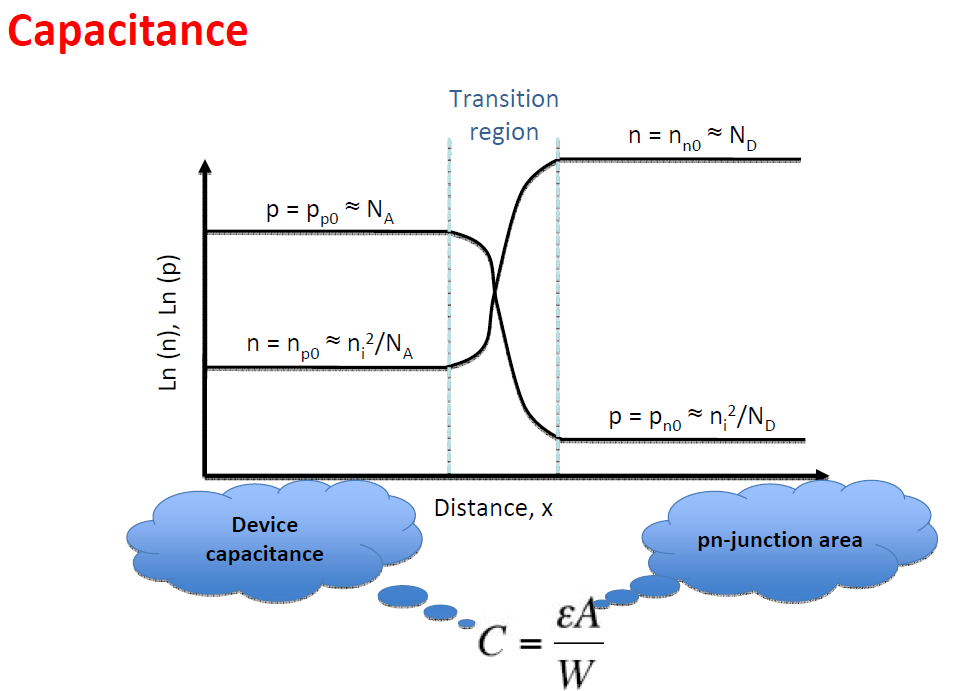 A – Area of the capacitance
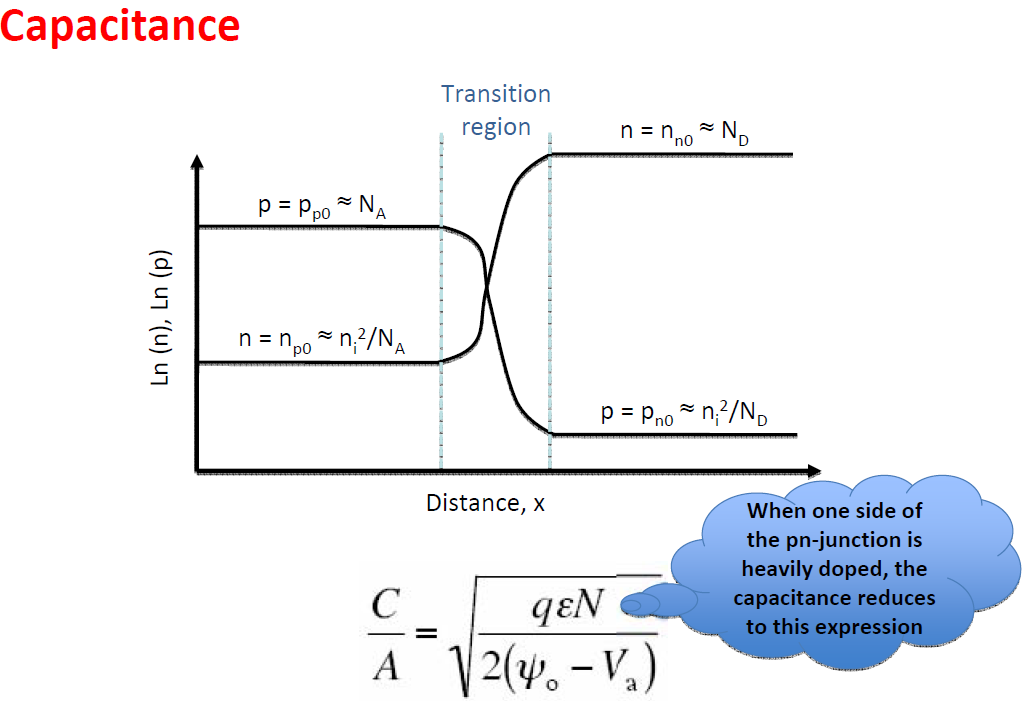 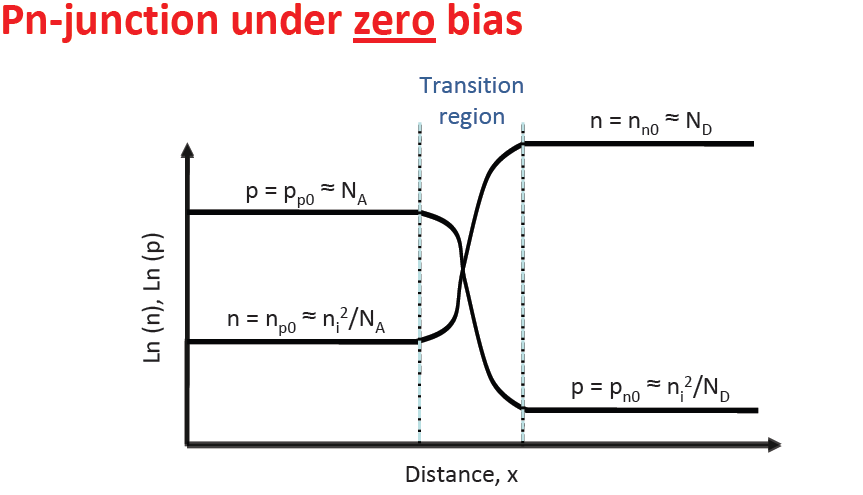 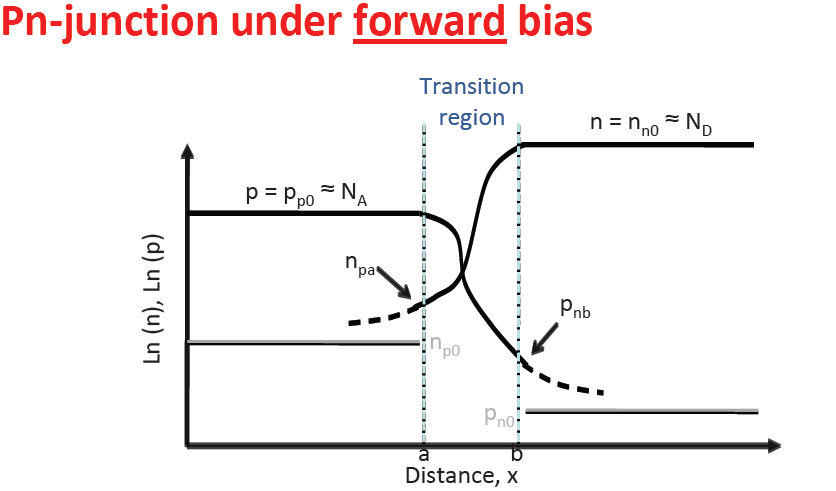 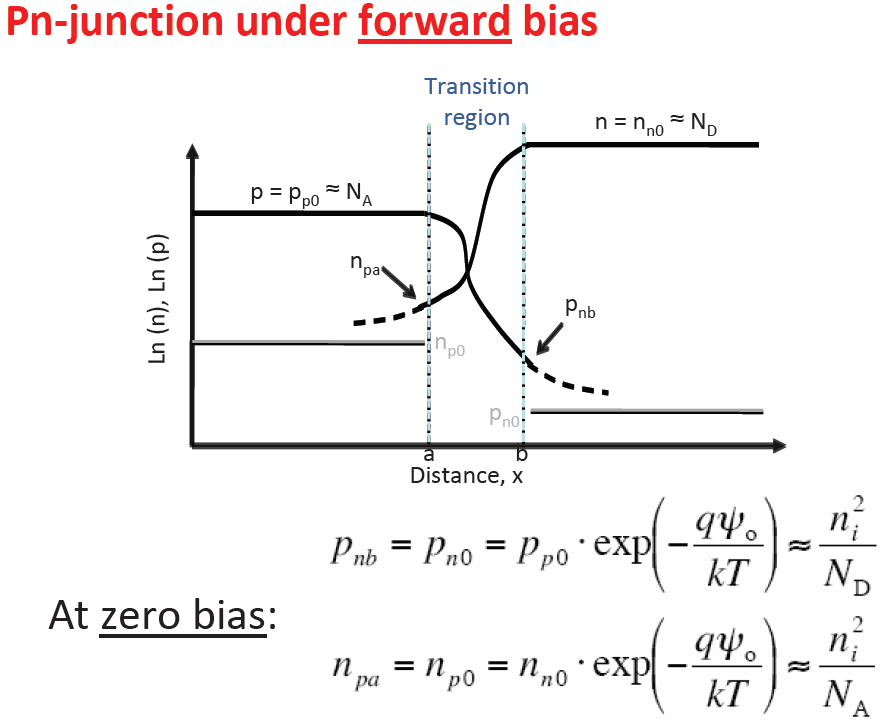 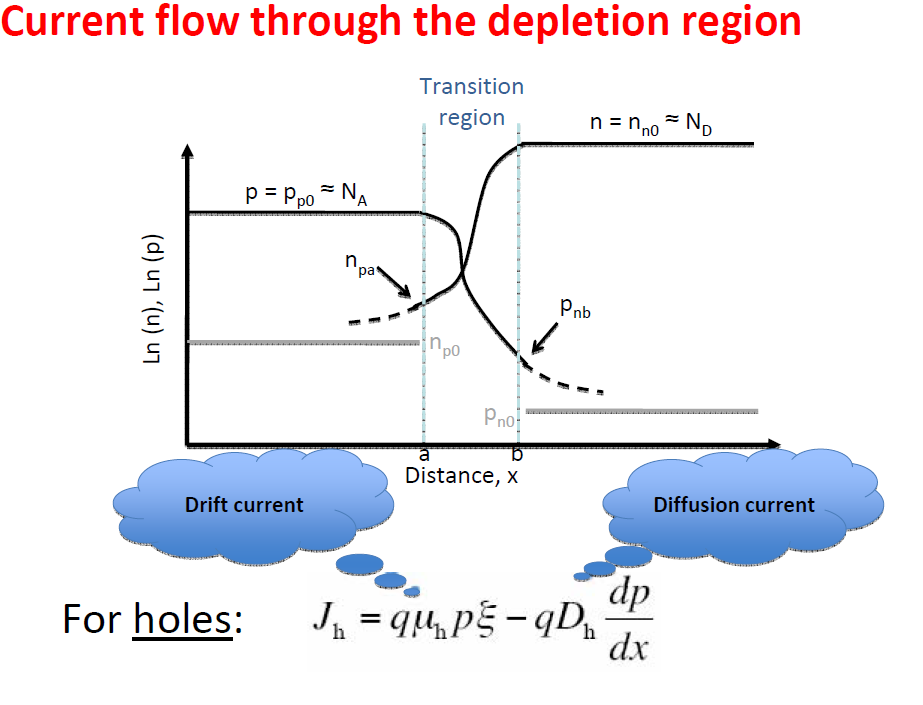 .q – elementary charge
µ   - mobilitty 
P – carrier conentration
E – electric field
Dh – Diffusion constant
Change in carrier concentration over real space
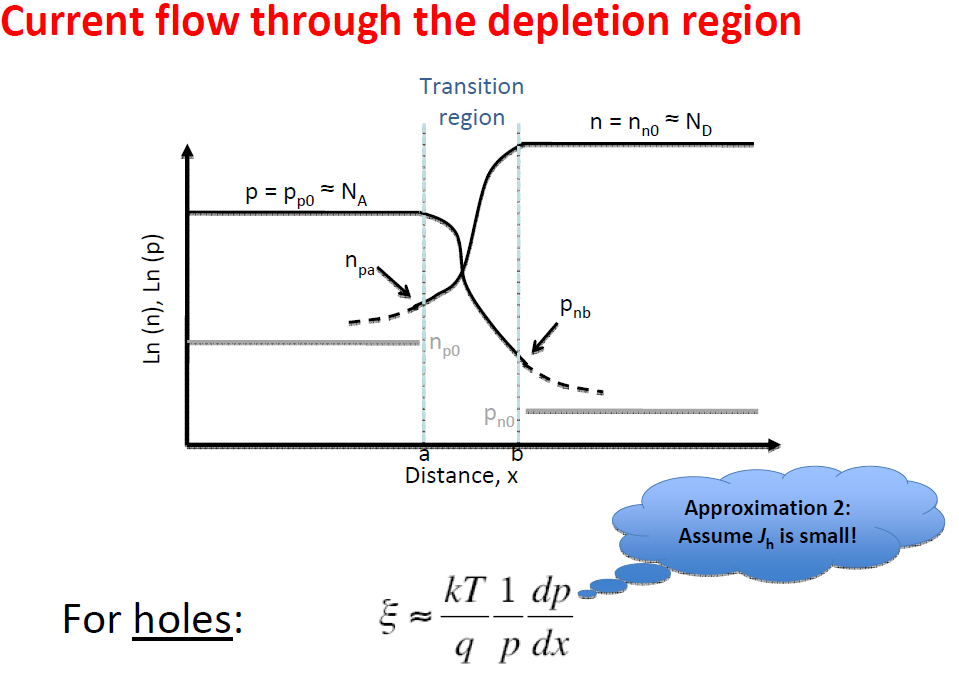 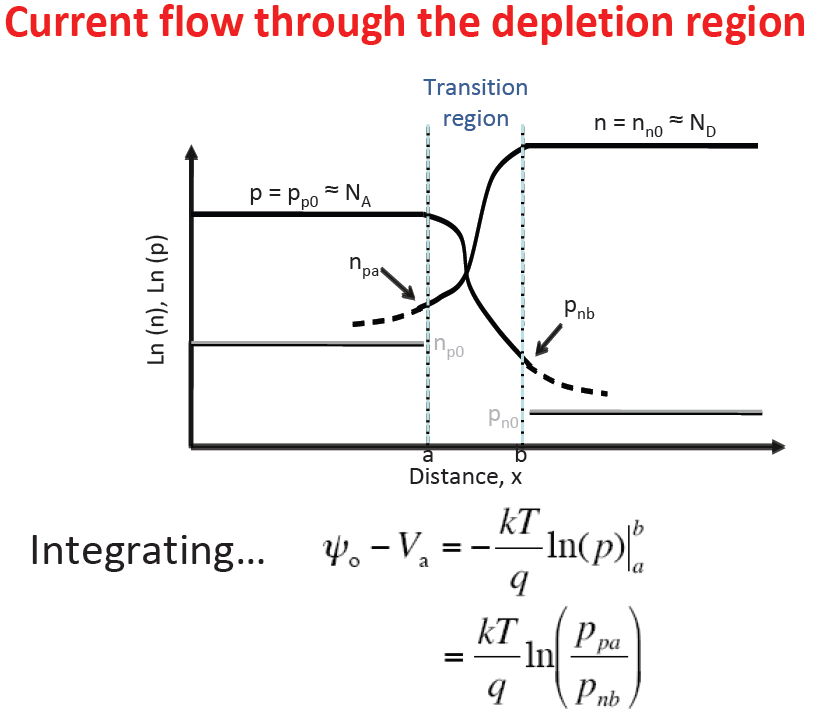 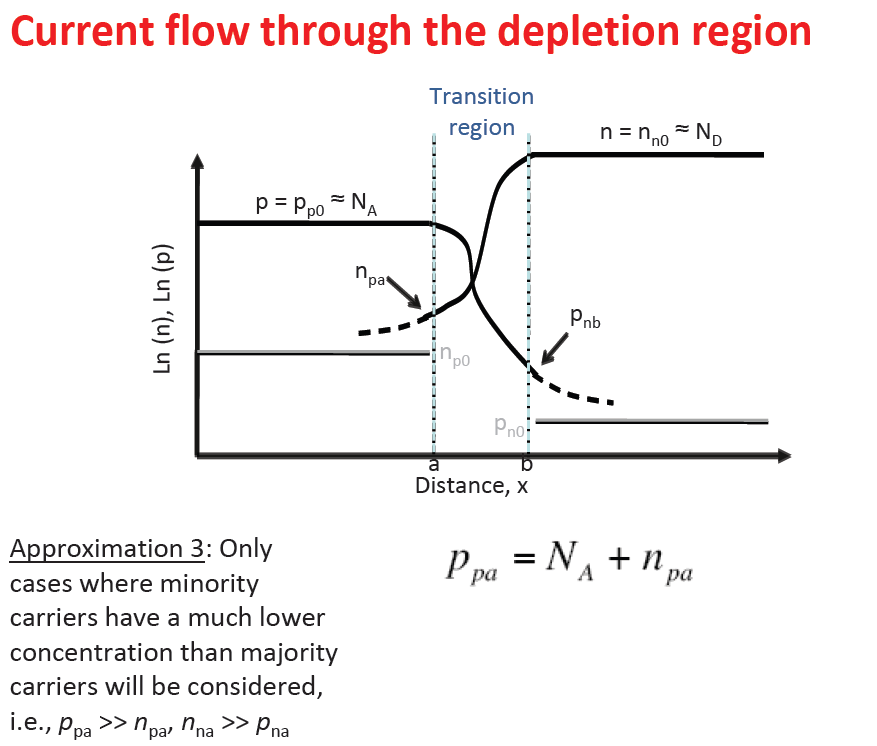 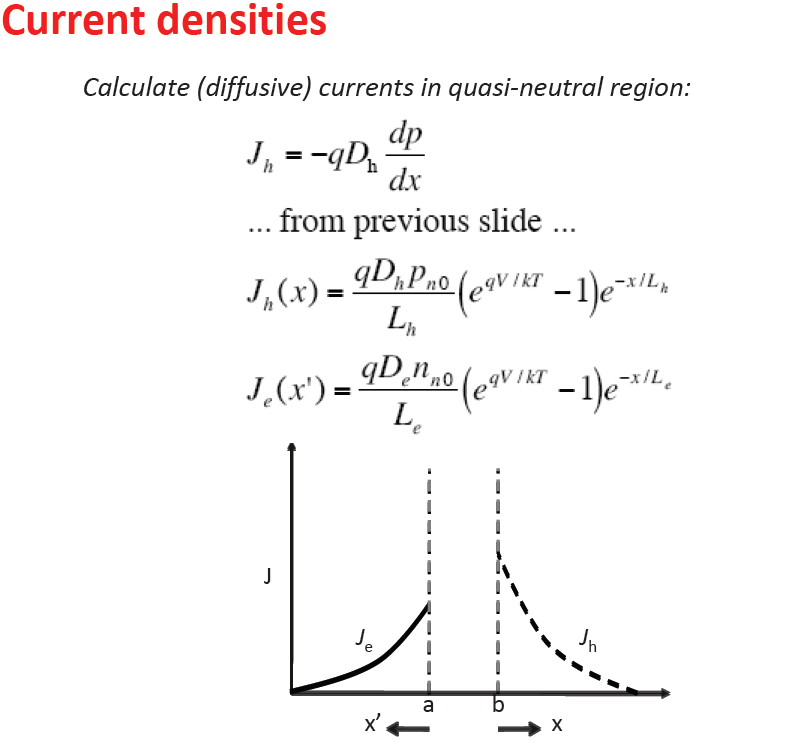 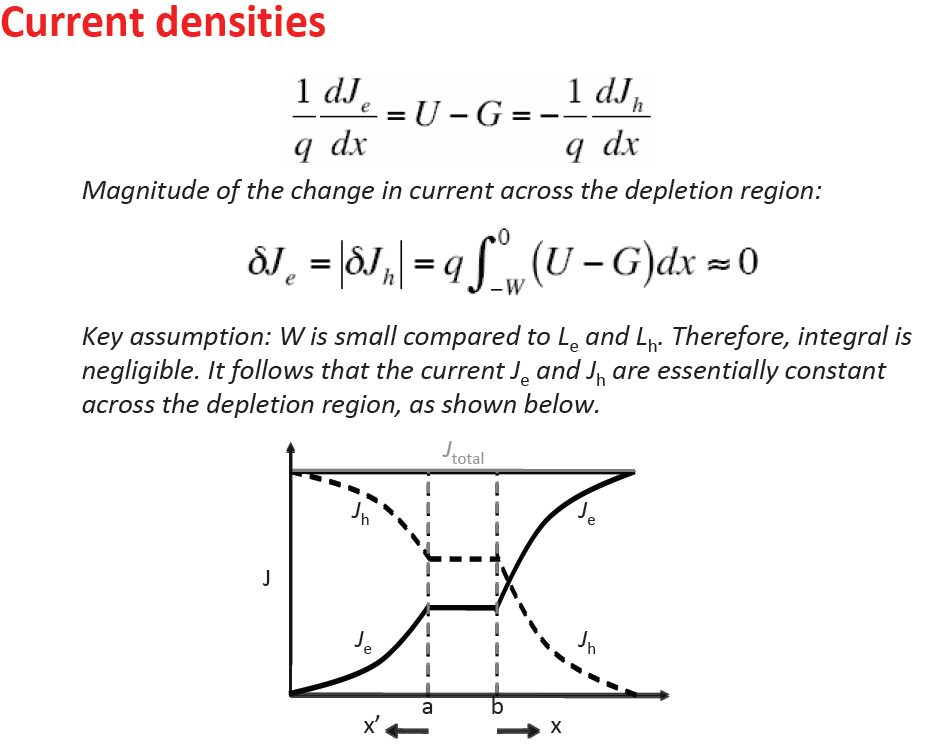 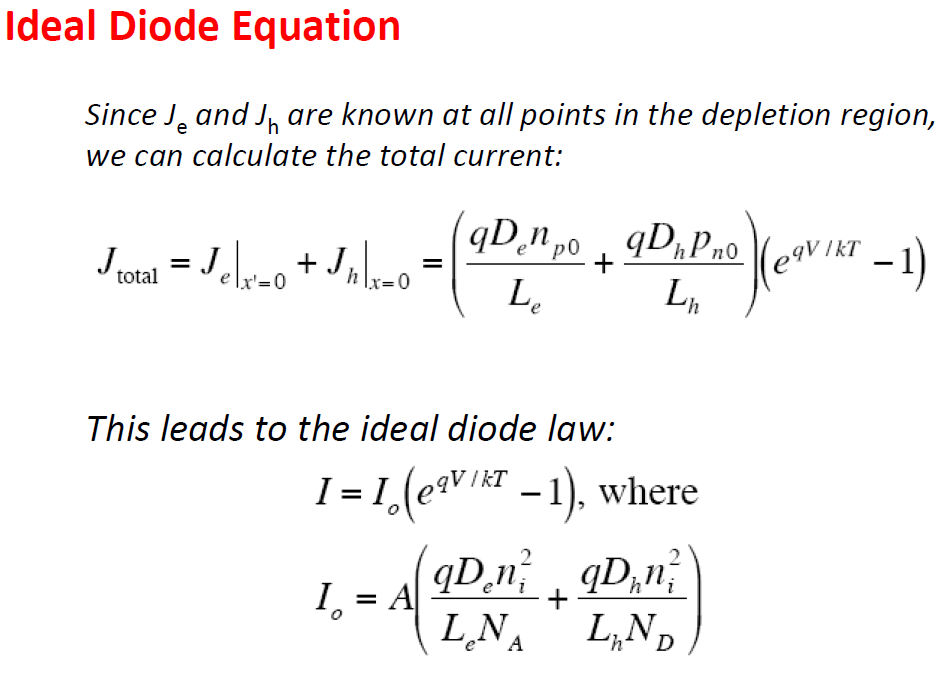